Етична культура ресторанного сервісу
Професійна етика робітника ресторану. Особливості професійної поведінки робітника ресторану
Професійна етика працівника ресторану - це сукупність специфічних вимог і норм моральності, що реалізуються при виконанні професійних обов'язків з обслуговування гостей. Вона ґрунтується на психології ресторанного сервісу. Професійна етика має на меті формування в офіціанта (бармена) професійного обов'язку та честі, прищеплення навичок культури спілкування, як з відвідувачами, так і зі своїми колегами тощо. Вона служить офіціанту орієнтиром на наявні зразки (еталони) моральності.
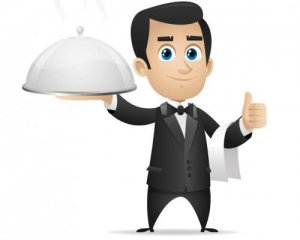 Офіціант (бармен) повинен уміти володіти своїм настроєм, не піддаватися хвилинному пориву роздратування. Поганий настрій не повинен позначатися на відношенні до відвідувачів та колег по роботі. Як відзначають досвідчені працівники, свій поганий настрій слід залишати перед входом до ресторану
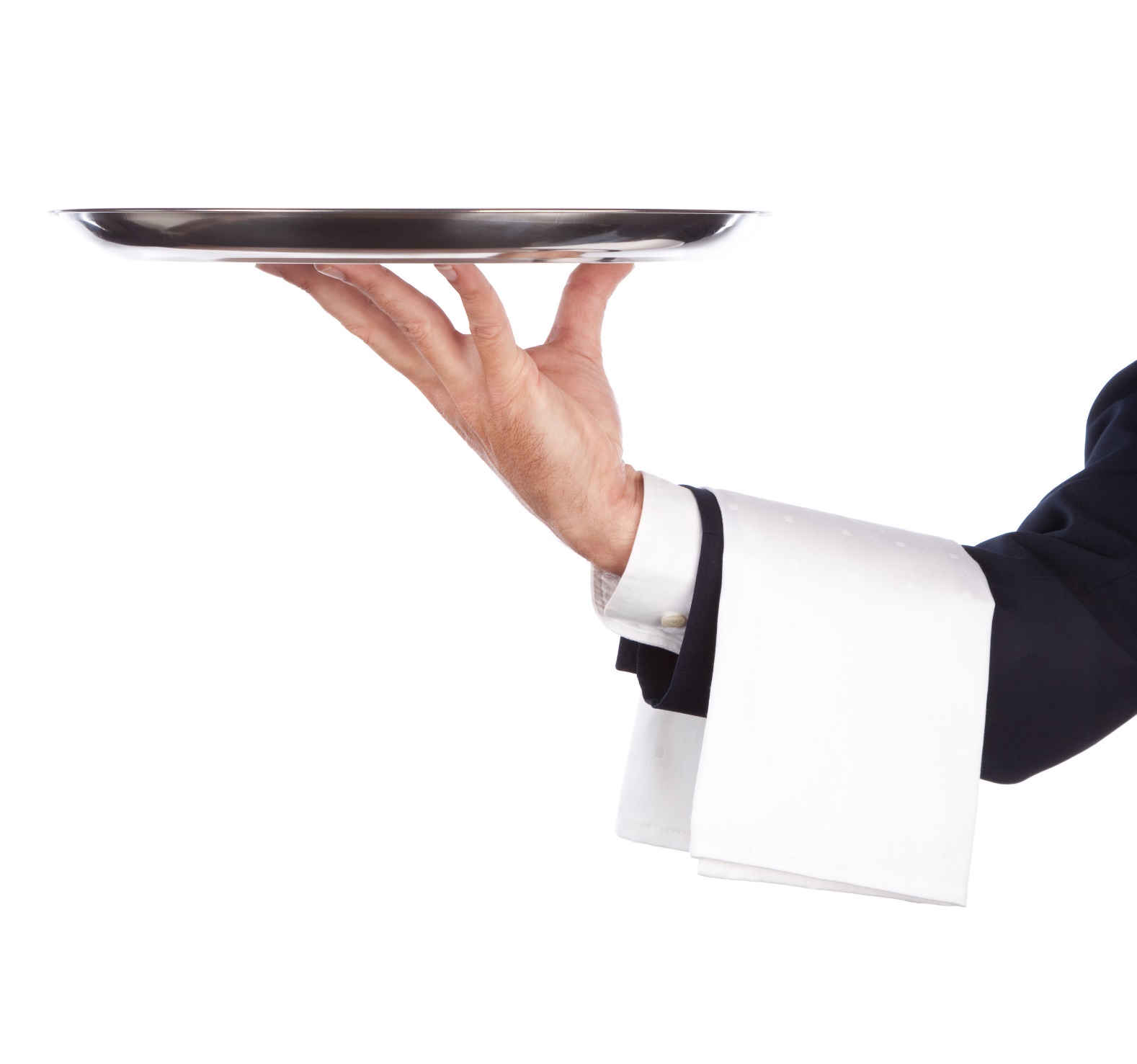 "Правила з культури обслуговування в ресторані"
• Кожен гість має відчути, що йому у ресторані раді.
• Кожен відвідувач – потенційний гість.
• Привітний погляд, добра усмішка у поєднанні з діловою поведінкою допомагають налагодити контакт із гостем та полегшують його обслуговування.
• Приймайте гостя таким, яким він є. Не намагайтеся змінити його за кілька хвилин спілкування з ним.
• Уважність офіціанта – одна з основних умов сприятливого морально-психологічного клімату у залі обслуговування ресторану. 
• Ніщо так не травмує психічно, не пригнічує і не озлоблює відвідувача, як байдужість, зневажливе ставлення до нього.
• Вмійте володіти собою, виявляти витримку та терпіння. Бережіть себе, не дозволяйте собі надмірно дратуватись.
• Відповідайте на грубість витримкою та ввічливістю.
• Ніколи не залишайте без уваги претензії та заперечення гостей.
• Щире та своєчасне вибачення – не приниження, а гідне визнання певної провини та ознака культури.
• Кожен вчинок працівника ресторану повинен бути мотивованим і не викликати у гостя сумніву щодо його справедливості.
• Тримайте прямо, не опускайте голову вниз, коли ви бачите або розмовляєте з гостем.
• Намагайтеся рівномірно розподіляти свої фізичні та психічні навантаження, не забувайте про годинник основного потоку відвідувачів.
• Дотримуйтесь погодженого з гостем часу його приходу.
• Бережіть честь ресторану та своїх колег по праці.
Проте деякі працівники ресторану, на жаль, не дотримуються вимог професійної етики. Відвідувачам ще доводиться зустрічатися з черствістю, бездушністю, зарозумілим до себе ставленням, обрахунком, неповерненням здачі тощо.
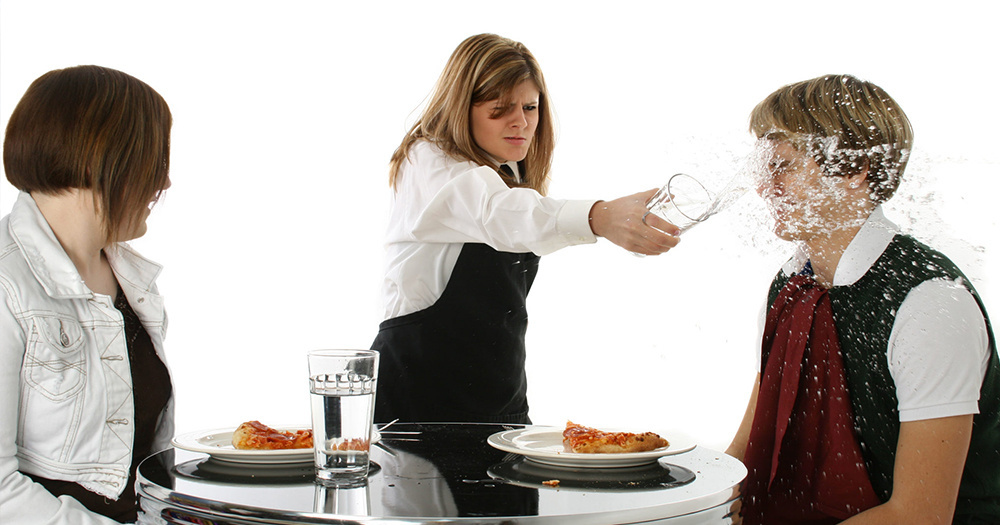 Культура спілкування працівника ресторану. Скарги та конфлікти з гостями ресторану
Причини конфліктів. Зазвичай конфлікт для людей не виникає довільно. Для конфліктів між офіціантами та відвідувачами характерні такі причини:
 
• виробничі – незручний режим роботи ресторану, недостатній асортимент страв, тривалий час очікування замовлення, низька якість страв;
• особистісні, серед яких можна назвати таку, як приписування працівником ресторану гостю позиції, спрямованої проти особистості. Наприклад, відвідувач неправильно зрозумів офіціанта та образився. У відповідь він вимовляє фразу, що містить нетактовність на адресу офіціанта. Офіціант, болісно прореагувавши на неї, відповідає неприкритою грубістю, вважаючи, що інакше втратить повагу в очах присутніх. Тому "ображений" офіціант "відновлює" свою гідність за рахунок приниження відвідувача. Тепер вже ображеним стає відвідувач, який також не залишається у боргу. І напруга ситуації зростає, як снігова лавина;
• психологічна непереносимість (несумісність). Вона викликається упередженим ставленням до особистісних особливостей іншої людини. Суть такого упередженого ставлення полягає у приписуванні певних недоліків усім представникам тієї чи іншої професії, того чи іншого віку і т. д. Так, грубий гість та малокультурний працівник ресторану відносяться один до одного з позиції “всі вони такі”.
Причини конфліктів:  
• виробничі;
• особистісні; як приписування працівником ресторану гостю позиції, спрямованої проти особистості;
• психологічна непереносимість (несумісність).
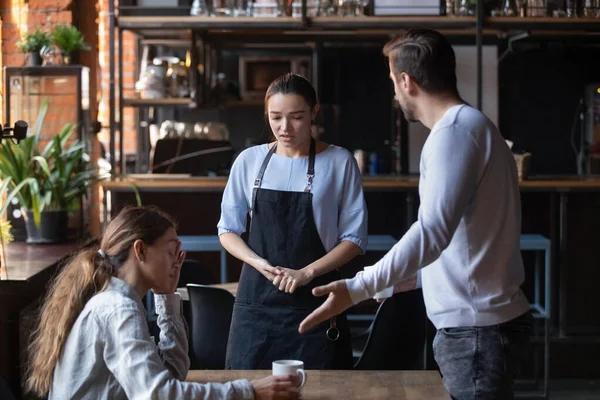 Способи вирішення конфліктів
Виниклі конфлікти в ресторані необхідно оперативно і вміло вирішувати, припиняти їх на самому початку. Для цього слід насамперед усунути психологічний бар'єр із конфліктуючим гостем і цим досягти взаєморозуміння. При вирішенні конфліктної ситуації офіціанту (бармену) слід проявляти гнучкість у поведінці та враховувати цьогохвилинний стан відвідувача. Адже у конфлікті людина зазвичай перебуває у емоційному збудженні, що призводить до однобокого сприйняття ним ситуації. У такому стані навіть зазвичай стримані люди дозволяють собі негідні випади на адресу працівників ресторану, намагаються їх очорнити і т.д. У розмові зі збудженим відвідувачем офіціанту необхідно бути стриманим та тактовним, щоб не посилювати ситуацію.
Спокій і самовладання
Цей спосіб дозволяє успішно усувати напруженість при односторонній або взаємній помилці. Спокійний, доброзичливий і привабливий тон офіціанта (бармена) та його правдиві слова, як правило, переконують гостя. Він уже не матиме підстав для написання скарги.
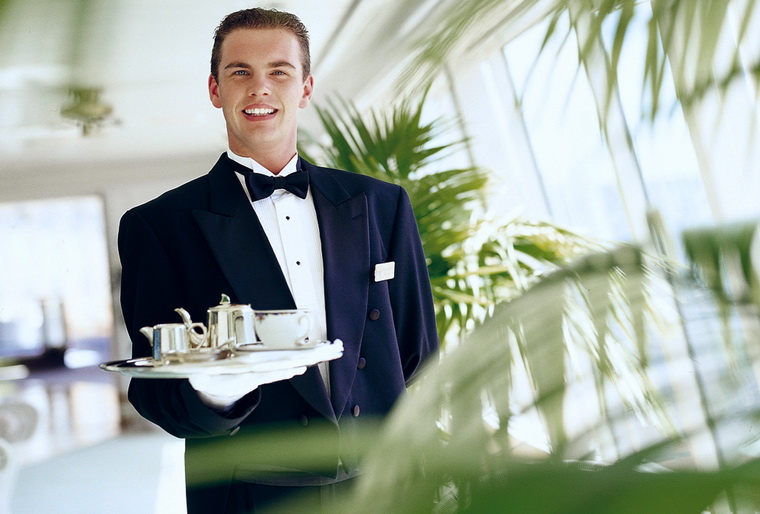 Визнаючи неминучість конфліктних ситуацій у ресторанах, слід звернути увагу на важливість роботи з профілактики та запобігання конфліктам у їхніх колективах. Усуваючи конфлікти, керівництво ресторану створює нормальні умови для міжособового спілкування в колективі ресторану, формує здоровий соціально-психологічний клімат. В результаті персонал об'єднується в єдину команду для вирішення наступних завдань: максимальне задоволення запитів та потреб гостей, забезпечення високої культури обслуговування, отримання гідного прибутку.
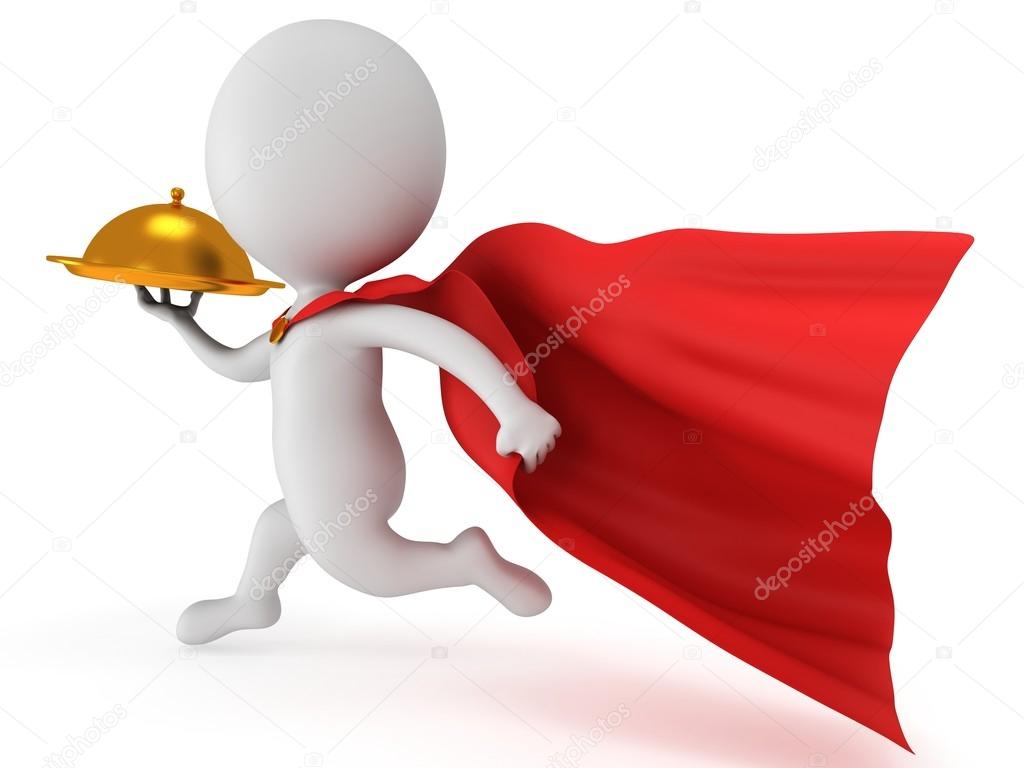 ДЯКУЮ ЗА УВАГУ!